Spodobovanie na hranici slovpri splývavej výslovnosti
4. ročník                  Mgr. A. Karchutňáková
Opakovanie:
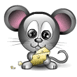 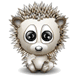 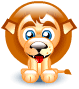 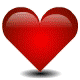 s
z
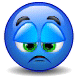 silný nára__
ná__ dom
strmý bre__
nehá__ prudko
natretý plo__
ská__ ďaleko
mozo__
rýchly výťa__
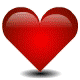 š
ž
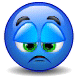 ch
h
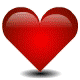 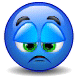 č
dž
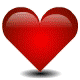 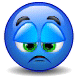 t
d
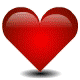 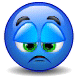 č
dž
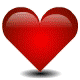 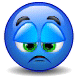 k
g
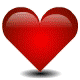 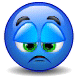 ch
h
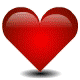 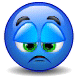 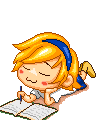 Doplň chýbajúce písmená:
hrubá reťa__, odzna__, starobylý hra__, úsme__, zaujímavý príbe__, biela labu__, __šetko, nový krča__, vá__ pes, neská__, nezaho__, zelený hra__, čestný sľu__, žalúdo__,  kovová žr__, hustý le__, zlomený pale__
z
k
v
d
h
ť
v
h
š
č
ď
ch
b
k
ď
s
c
Kontrola
Prečítaj len znelé, len neznelé:
Prečítaj a zisti, v ktorej skupine nastáva spodobovanie.
neznelá – neznelá
Plť pláva.
Preskoč potok.
Myš piští.
znelá – znelá
Nehádž balóny.
Zjedz buchty.
Ulož vagóny.
znelá – neznelá
Had syčí.
Drozd spieva.
Medveď spí.
neznelá – samohláska
Uteč Adam!
Pes ušiel.
krik opíc
znelá – samohl.
Hneď utiekol.
Zub ošetrili.
Príď autom.
neznelá – znelá
Kočík zašpinil.
Hroch zožral.
húf bocianov
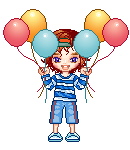 Spodobovanie na hranici slovnenastáva:
neznelá – neznelá
Plť pláva.
Preskoč potok.
Myš piští.
znelá – znelá
Nehádž balóny.
Zjedz buchty.
Ulož vagóny.
znelá – samohl.
Hneď utiekol.
Zub ošetrili.
Príď autom.
ak sa na hranici slov stretnú hlásky s rovnakou znelosťou:
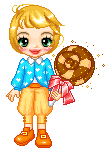 znelá + znelá
znelá + samohláska
neznelá + neznelá
Spodobovanie na hranici slovnastáva:
ak sa na hranici slov stretnú hlásky s rozdielnou znelosťou:
znelá – neznelá
Had syčí.
Drozd spieva.
Medveď spí.
znelá + neznelá
neznelá + samohláska
neznelá + znelá
neznelá – samohláska
Uteč Adam!
Pes ušiel.
krik opíc
neznelá – znelá
Kočík zašpinil.
Hroch zožral.
húf bocianov
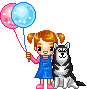 Zapamätaj si:
Ak sa na hranici slov stretnú spoluhlásky s rozdielnou znelosťou – Z + N, N + Z, N + S – nastáva spodobovanie, prvá spoluhláska sa prispôsobí druhej
Príklady: 
pod stolom,  kvet zvädol, lep už došiel
    (t)                    (d)              (b)
Prečítaj slová zakončené znelou spoluhláskou. Zo slov utvor vety tak, aby na hranici slov a) nenastalo spodobovanie,b) nastalo spodobovanie.Vzor: mráz 	     a) Mráz neuškodil 	b) Mráz prešiel.
výťah
zasaď
voz
povedz
výťah
zasaď
          voz
povedz
Prečítaj slová zakončené neznelou spoluhláskou. Zo slov utvor slovné spojenia tak, aby na hranici slov a) nenastalo spodobovanie,b) nastalo spodobovanie.Vzor: kopec 	     a) kopec peňazí 	b) kopec múky
počítač
cesnak
          fúkať
skákať
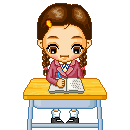 Pokračujte v uč. Sj
str. 48/4